FATHERS ENGAGE, FATHERS SUPPORT, FATHERS MATTER FOR EQUITY, ENGAGEMENT AND INCLUSION
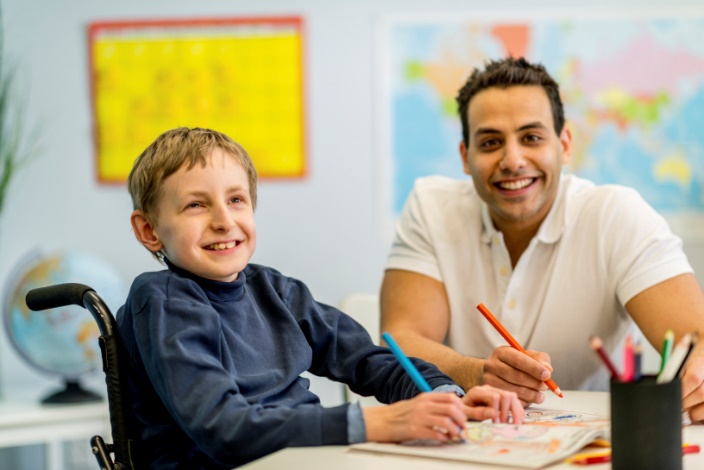 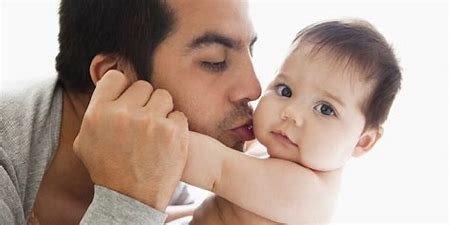 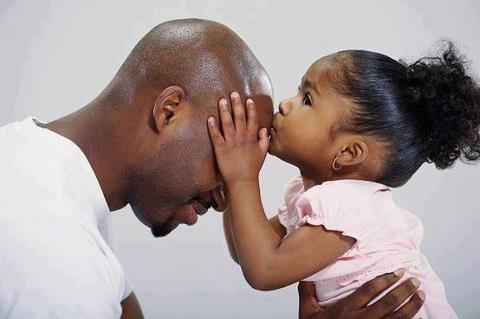 Association of Maternal & Child Health Programs
May 28, 2020
Memphis, TN 
10:35 a.m. – 10:55 a.m.
6/5/2020
Disclosure Statement
There are no financial disclosures or conflicts of interest to report regarding the content in this presentation.
Greg Dixon
6/5/2020
2
Objectives
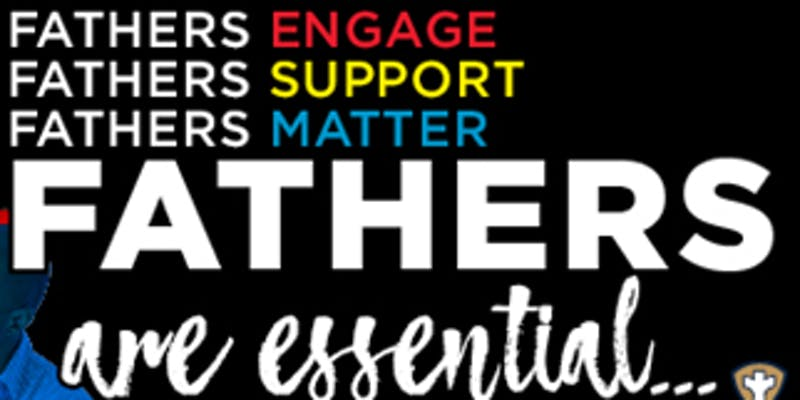 Learning Objectives:

Why male/fatherhood engagement is important
Best Practices for recruiting and engaging males/fathers
Proven tips for communicating effectively with males/fathers
Initiatives and Social Marketing Projects
Conclusions
Open Discussions
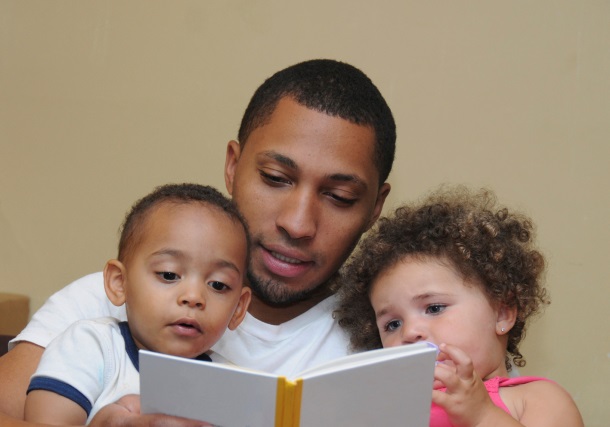 6/5/2020
3
Memphis - Shelby County Tennessee
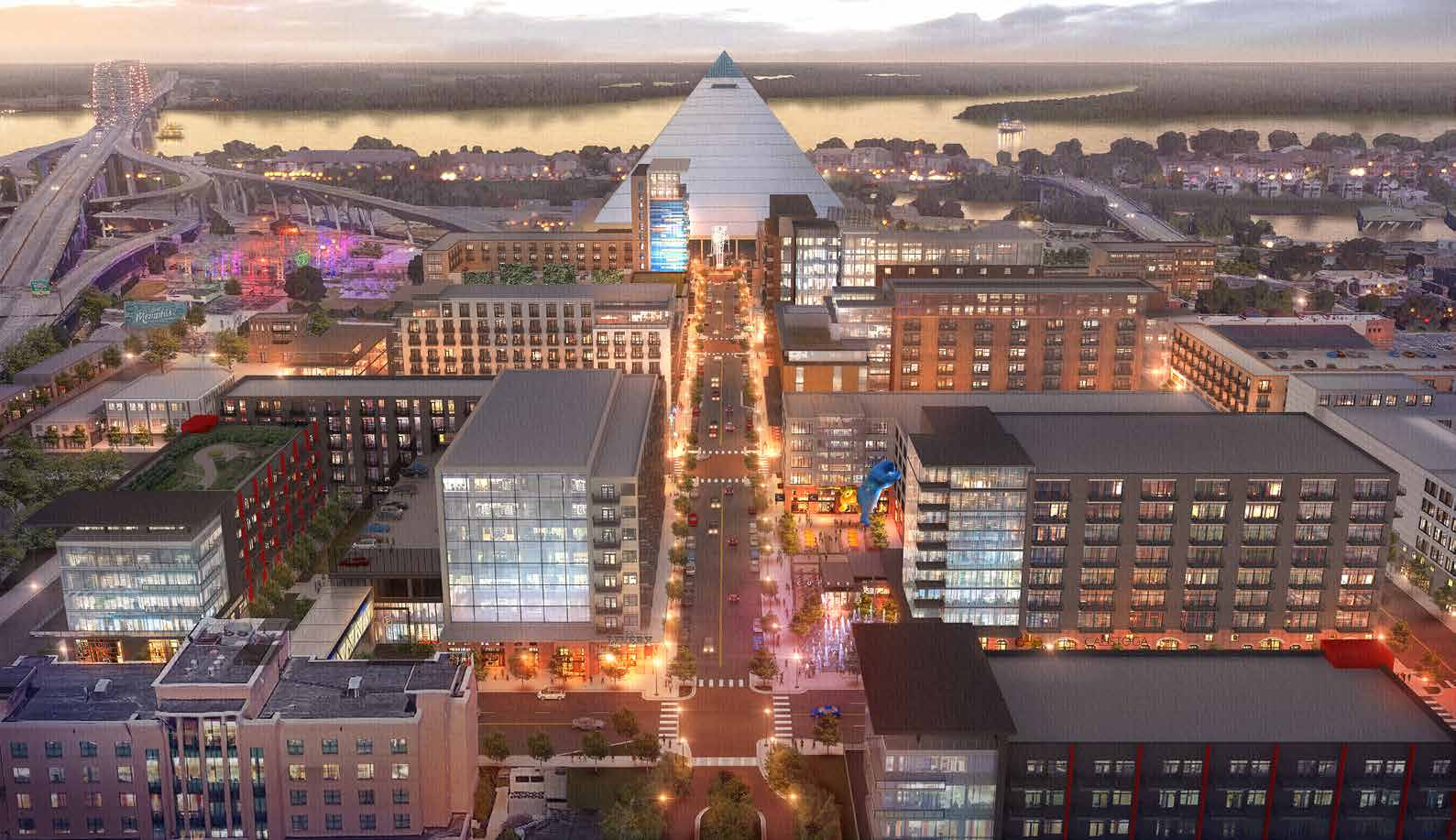 6/5/2020
4
Facts About Shelby County, Tennessee
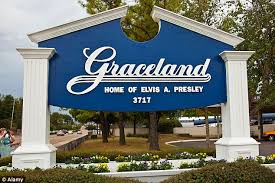 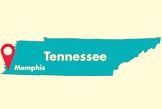 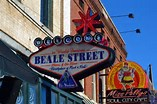 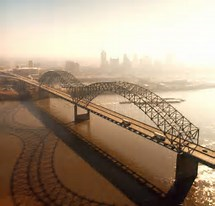 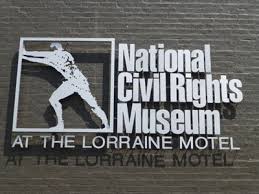 5
WHY  MALE/FATHERHOOD ENGAGEMENT?
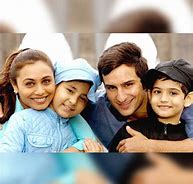 Engaged males/fathers contribute to the well-being of children and can also contribute to addressing infant mortality disparities and reducing maternal stressors.
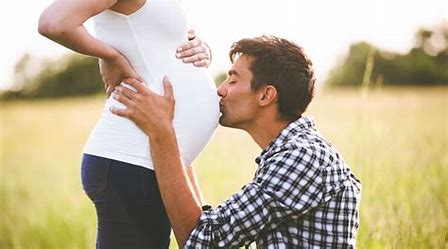 6/5/2020
6
Infant Mortality
Infant mortality is a major indicator of community health. It reflects a community’s ability to assure its babies are born into an environment that will sustain them throughout their first year of life- and beyond. Keeping babies alive is one of Shelby County’s highest priorities. 

Historically, Shelby County has experienced high infant death rates and the community has consistently sought to improve the chances of babies living past their first birthday.
6/5/2020
7
Data Source: Tennessee Department of Health, Office of Policy, Planning and Assessment, Division of Health Statistics, Birth and Death 
Record Data for Shelby County Residents, 2005-2016; Prepared by Shelby County Office of Epidemiology and Infectious Diseases, 2/1/18.
6/5/2020
8
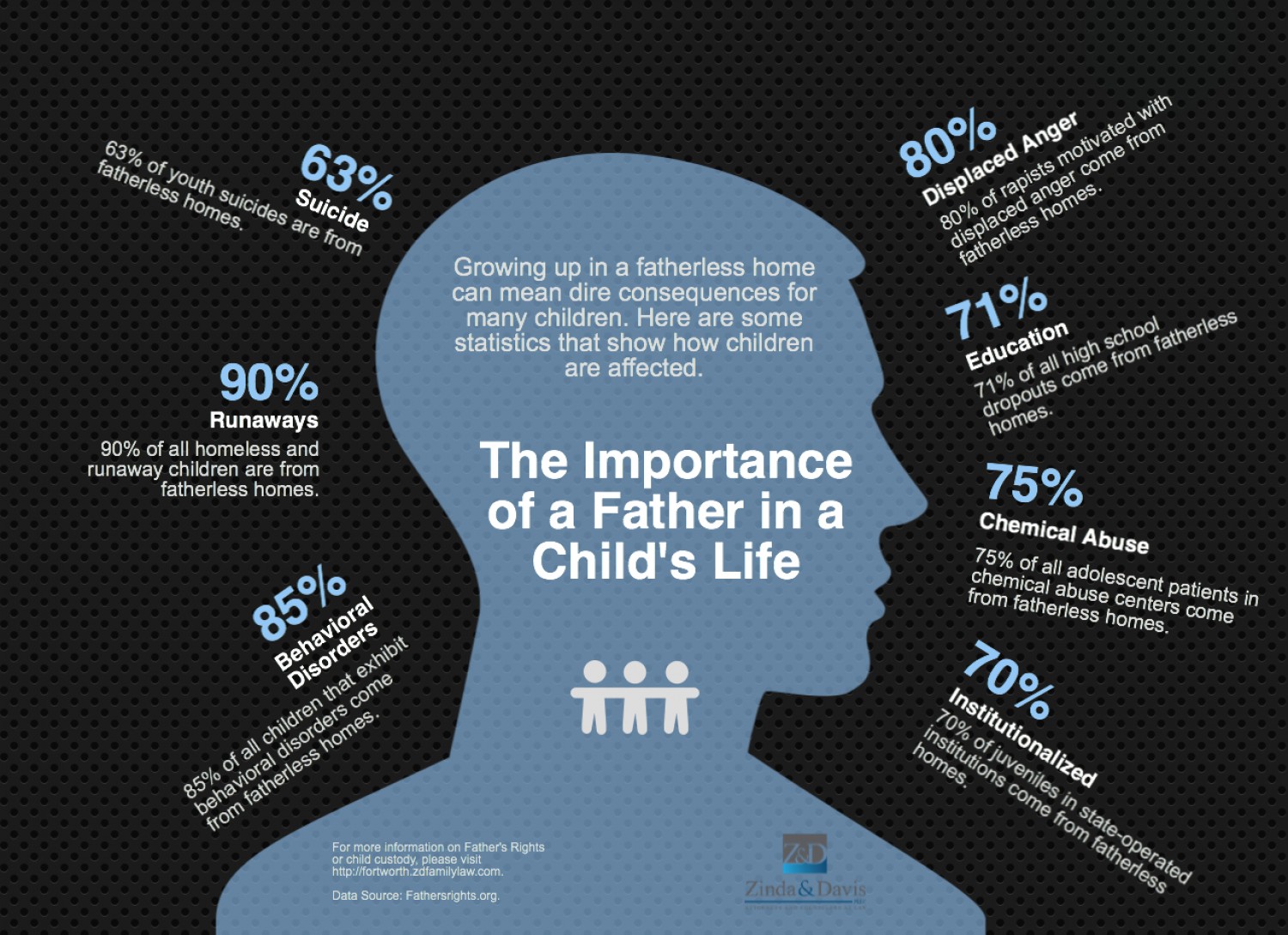 6/5/2020
9
BEST PRACTICES FOR RECRUITING AND RETAINING MALES/FATHERS
Male to Male
Be Reliable
Non- Judgmental Communication Zones
Offer Incentives
Meet/Recruit  at Non- Traditional Times and Off-Site Work Locations
6/5/2020
10
COMMUNICATING EFFECTIVELY WITH MALES/FATHERS
Male to Male Education
Be Reliable and Consistent
Be Non-Judgmental
Be Compassionate and Caring
Know YOUR community
Engaging Activities
6/5/2020
11
NOTE
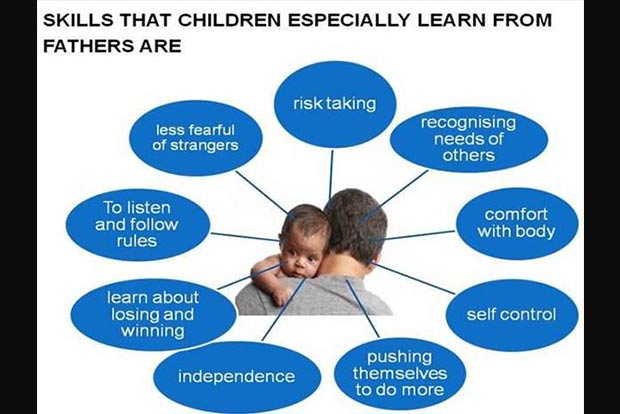 6/5/2020
12
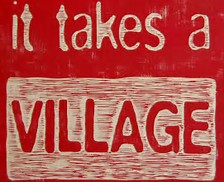 6/5/2020
13
INITIATIVES AND SOCIAL MARKETING PROJECTS
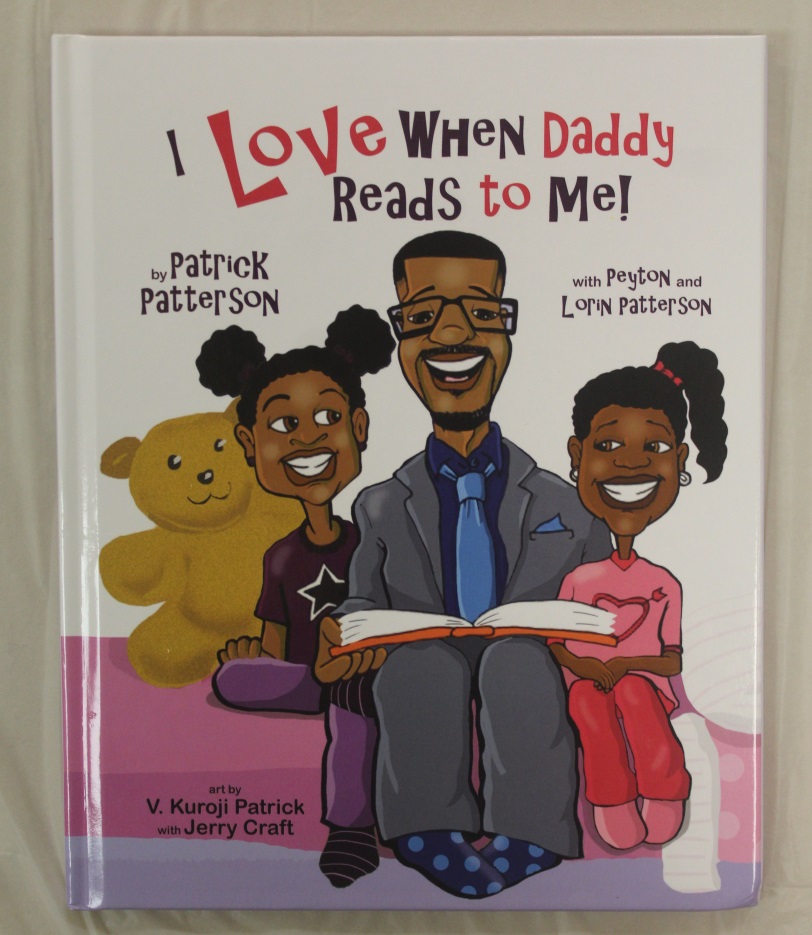 6/5/2020
14
Highlighted Projects
Gas Toppers
Conference
Focus Groups
Public Transit Bus Wraps
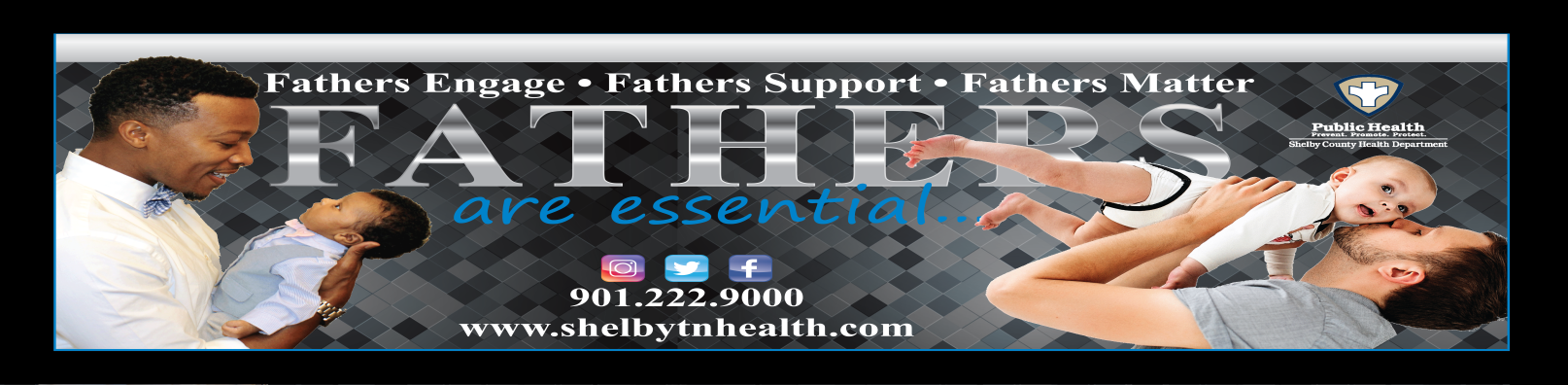 6/5/2020
15
Marketing and Social Media Projects
Fatherhood/Male Involvement Projects
Gas Toppers
Media- Radio and Television
Safe Sleep Ambassador Training
Google Ads
Availability of Infant Safe Sleep Resources (Pack n Plays, sleep sacks/swaddlers,  Safe Sleep demonstrations)
Collaborations and Partnerships – Cribs for Kids
Website Shelby County Health Department (ShelbyTNHealth.com)
6/5/2020
16
Marketing and Social Media Projects
Billboards
Blog Posts 
Bus Wraps and Bus Transit Stops
Conferences and Summits (Fetal Infant Mortality Reduction Conference)
Digital Monitors (Department of Motor Vehicles (DMV) and Shelby County Public Health Clinics)
Direct On-Scene Education (DOSE) Training 
Focus Groups/Listening Tours
6/5/2020
17
Conclusions and ImplicationsPREVENTION  and AWARNESS OPPORTUNITIES
Multifaceted fatherhood/male engagement targeted educational outreach initiatives are essential to reaching at risk families.



Collaboration with community partners is key. 


Outreach and Education/Social Media are needed.


Continued expansion and collaboration  will continue to address infant mortality and will ensure positive outcomes for infants and their families.
6/5/2020
18
Final Comment
Public Health Community Problems
    Community Engagement 
 
An engaged and informed community = Increased Fatherhood/Male Engagement
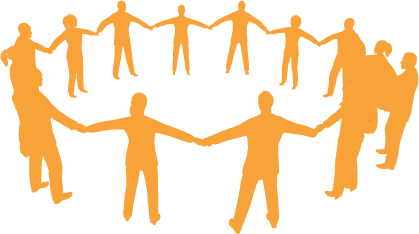 6/5/2020
19
Infant Mortality Vision  for Shelby CountyThe Vision:  Healthy Babies Born in Healthy Communities”
6/5/2020
20
Discussion  & Collaboration
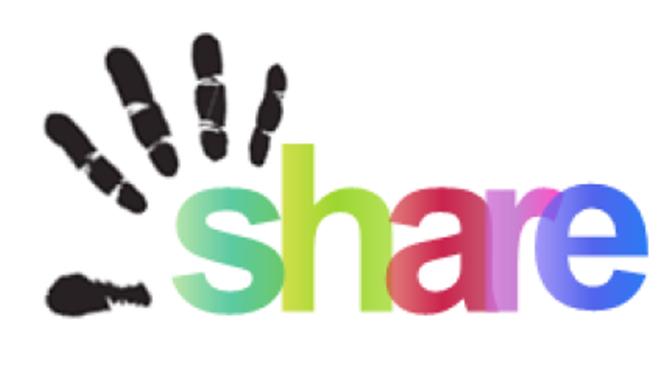 6/5/2020
21
Questions
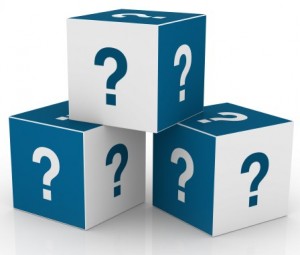 For additional information, please contact :

SHELBY COUNTY HEALTH DEPARTMENT:


Morristein J. Holman, Administrator
Email: morristein.holman@shelbycountytn.gov
****************************************
Leilani Spence, Deputy Administrator 
Email: Leilani.Spence@shelbycountytn.gov
(901) 222-9000
****************************************
Greg Dixon, FIMR Team Leader
Email: Greg.Dixon@shelbycountytn.gov
(901) 222-9000
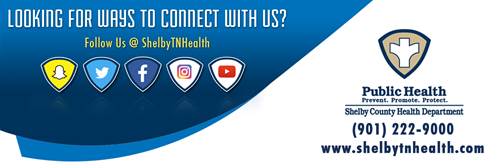 6/5/2020
22